Multidisciplinaire aanpak CNI  module Kennisoverdracht
Met dank aan…
Dit programma werd ontwikkeld door Domus Medica, in samenwerking met de Koninklijke Apothekers Vereniging Antwerpen (KAVA)

Speciale dank gaat uit naar:
Dr. Peter Dieleman – Dhr. Gert Merckx Anneleen Robberechts – Apr. Silas Rydant – Dr. Gijs van Pottelbergh
Doelstelling
Kennis opfrissen rond nierinsufficiëntie

Aandacht voor risicomedicatie
Definitie CNI
Nierbeschadiging (proteïnurie of hematurie) of verminderde werking (e-GFR) die minstens drie maand aanhoudt

	gedaalde nierfunctie: eenmalig gemeten – 60 ml/min
	nierschade: verlies aan nefronen – grote reservecapaciteit
	nierfalen: groot verlies aan nefronen- nierfunctie gecompromitteerd
Definitie CNI
het aantal goed functionerende nefronen daalt

de GFR daalt met de leeftijd als deel van een normaal verouderingsproces
grofweg daalt de GFR vanaf de leeftijd van 40 jaar met 1 ml/min per jaar te starten van 100 ml/min, Iemand van 70 jaar zal aldus theoretisch nog een klaring van ongeveer 70 ml/min hebben 
in de praktijk maakt men gebruik van percentielen opgesteld in functie van leeftijd en geslacht om de GFR-daling in te schatten
Definitie CNI
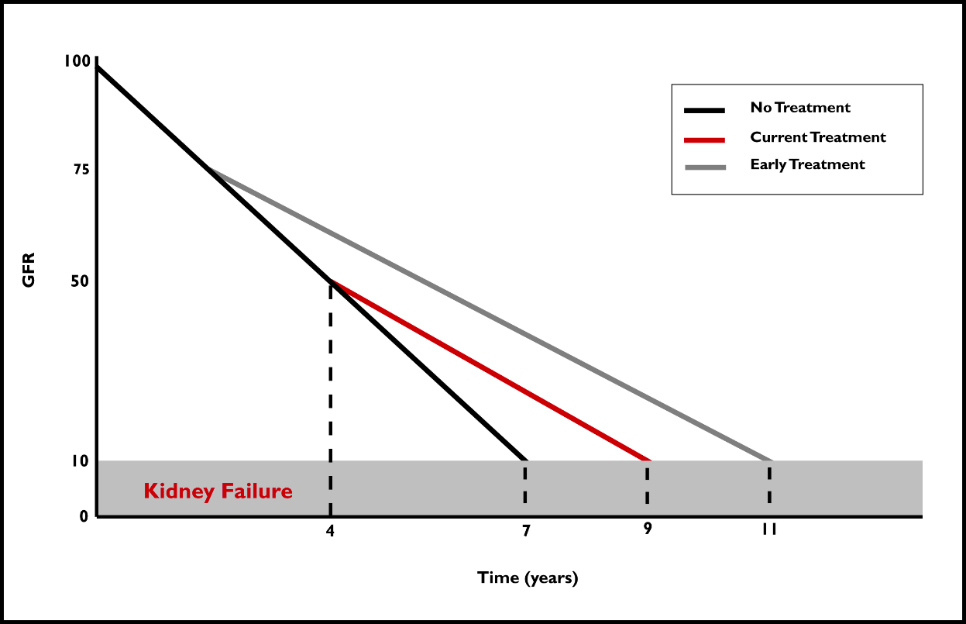 Oorzaken
Onvoldoende aanvoer van bloed		 	= PRE-RENAAL	hypovolemie: bloeding, sepsis, dehydratatie, diuretica	cardiaal: AMI, hartfalen

Onvoldoende werking van de nier 			= RENAAL	glomerulair: nefropathie (diabetes, hypertensie), systeemaandoening, 	cystische nieren 
	vasculair: stenose A Renalis, embolie, vasculitis
	tubulo-interstitieel: pyelonefritis, geneesmiddelen, rhabdomyolyse, 	tubulusnecrose

Onvoldoende afvoer, stuwing 				= POST-RENAAL	obstructie: prostaat, tumor, lithiase
Gevolgen
Afwijkingen botmetabolisme: Ca, PO4, VitD3, PTH

Metabole acidose: Nabicarbonaat

Hyperkaliemie:

Anemie: EPOVolume overbelasting – Malnutritie - Uremische bloedingen - Uremische pancreatitis
Hoeksteen diagnose = labo
afwijkingen in het urinesediment 	misvormde RBC, cilinders

eiwit in de urine	micro-albuminurie: > 20-200 mg/l of 30-300 mg/24 h	proteïnurie: > 200 mg/l of > 300 mg/24 h

daling van de e-GFR	gestegen serumcreatinine, gestegen serumureum	< 60 ml/min = gedaalde nierfunctie, nierinsufficiëntie	< 15 ml/min = terminaal nierfalen
Eiwit in urine
Dipstick : erg lage sensitiviteit
24-uurs urinevergt collectie, mogelijke onvolledigheid van de collectie, invloed van dehydratatie 
ochtend-urine-staal: ratio 	= gecorrigeerde proteïnurie	 proteïne-concentratie  (in mg/dl)	creatinine-concentratie (in g/dl)	gecorrigeerde proteïnurie: vanaf 450 mg/g  (> 50 mg/mmol)	gecorrigeerde albuminurie: vanaf 300 mg/g (> 30 mg/mmol)	bij diabetici: urinaire albumine-creatinine-ratio (ACR) sensitiever dan 			proteïne/creatinine-ratio

 discussie over de referentiewaarden  elke hoeveelheid albumine of proteïne is een probleem !
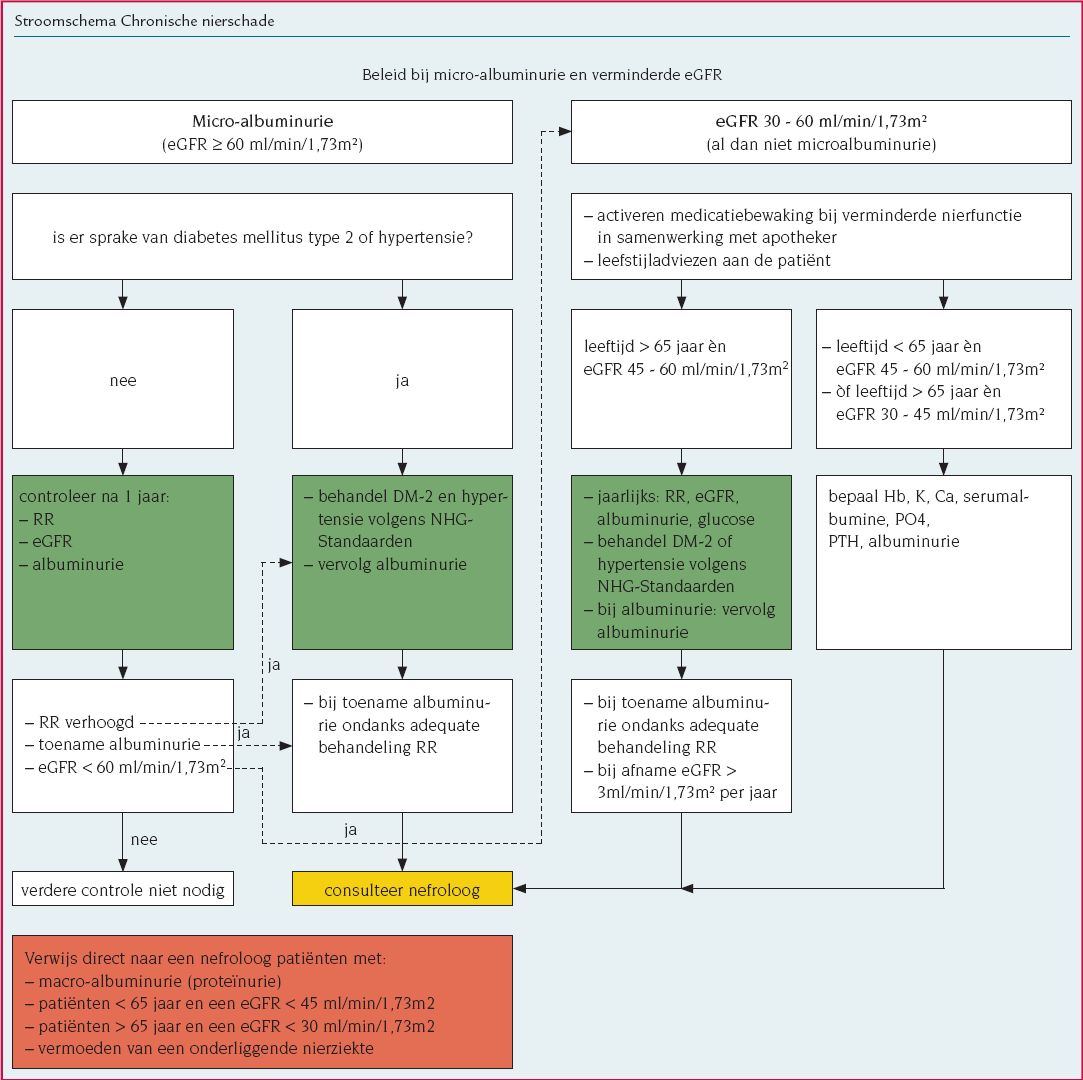 Beleid
nierinsufficiëntie in kaart brengen en reversibiliteit nakijken 
verdere acteruitgang van de nierfunctie tegengaan (factoren: hypertensie, diabetes, albuminurie, proteinurie, dyslipidemie, overgewicht, roken)
complicaties van nierinsufficiëntie opvangen (hypertensie, anemie, Vit D deficientie, hypofosfatemie, metabole acidose, hyperkaliemie, jicht)

cardiovasculaire risicopreventie
dosis van medicatie aanpassen aan de nierfunctie
NI in kaart brengen
opsporen risicofactoren	leeftijd (> 55 jaar), diabetes, hypertensie	cardiovasculaire aandoeningen en antecedenten (grade 1C)	familiale anamnese van erfelijke nierziekten, vooral polycystische nieren (grade 2C)

     belangrijk: nierinsufficiëntie is een onafhankelijke risicofactor voor cardiovasculaire mortaliteit
oppuntstelling nierschade 	bloedname	urinestaal	aanvullend (beeldvormend) onderzoek
Laboratorium
BLOED	creatinine, ureum, urinezuur	glucose en lipiden (CV risico)	bloedbeeld (anemie) (vanaf stadium 3)	bicarbonaat, Na, K, Cl, Ca, fosfor, PTH, Vit D  (acidose - 	botmetabolisme) (vanaf stadium 4)

URINE	proteinurie op ochtendstaal of 24-uurs urine (kwantificatie 	proteinurie) of ratio urinaire proteine/creatinine-concentratie 	(gecorrigeerde proteinurie)
Aanpak
Hypertensie	streefdoel  < 130/80 mmHg ; < 125/75 bij proteïnurie	medicatie: ACE-i en/of thiazide diureticum

Diabetes	volgens de richtlijnen	cave metformine bij e-GFR < 50 ml/min

Hyperlipidemie	statines
ACE-i en ARB
ACE-i en ARB inhiberen de activatie van het RAS-systeem

ACE-i doen de intra glomerulaire filtratiedruk dalen en verminderen daardoor de glomerulaire hyperfiltratie met 35 tot 40 %. 
ARB blijken even effectief in het verlagen van de proteïnurie en het afremmen van de evolutie van de nierinsufficiëntie.	In de praktijk hebben de ARB geen voordelen tov de ACE-i: er is weinig verschil in efficiëntie, er is niet minder hyperkaliemie, amper verschil in incidentie van hoest. 	Er is slechts één harde indicatie voor ARB, namelijk intolerante voor ACE-i
[Speaker Notes: B. Dat is vooral zo bij patiënten die een zoutarm dieet volgen of behandeld worden met diuretica, 	omdat zij een extra stimulatie hebben van het RAS. De proteïnuriedaling die hiermee gepaard gaat, is grotendeels uiting van de gereduceerde 	hyperfiltratie. Mogelijk hebben ACE-i ook een rechtstreeks effect op de permeabiliteit van de glomerulaire filter.]
Diuretica
Diuretica gaan zoutretentie tegen
Diuretica hebben een bijkomend (naast Ace-i) effect op de reductie van proteïnurieDat geldt voor zowel thiaziden, lisdiuretica als voor spironolactone. Onvoldoende effect van diuretica kan te wijten zijn aan onvoldoende zoutbeperking, of lisdiuretica-resistentie bij langdurig gebruik
Oplossing: dosis opdrijven of associatie met thiazide diureticum, dat in combinatietherapie ook bij lagere GFR nog effectief is.
C. Eens de klaring lager is dan 30 ml/min hebben thiaziden in monotherapie geen effect meer. Lisdiuretica (of combinatie) hebben dan de voorkeur.
Voor bumetanide is een veel stabielere resorptie aangetoond dan voor furosemide (1 mg per dag ; bij oedemen tijdelijk 2 mg per dag)De halfwaardetijd van zowel bumetanide als furosemide is vrij kort. Bij onvoldoende effectiviteit kan eventueel 2 x daags gedoseerd worden (8u en 12u)
Hyperlipidemie
Statines	simva	volledige levermetabolisatie: kan tot 40 mg/dag	fluva	volledige levermetabolisatie: kan tot 80 mg/dag	atorva	 minimale renale excretie: kan tot 80 mg/dag	prava	risico accumulatie van de metabolieten bij dalende nierfunctie			 dosis = 10 mg/dag ; stop bij GFR < 50 ml/min	rosuva	10 % urinaire excretie, risico op accumulatie			 dosis = 10 mg/dag ; stop bij GFR < 30 ml/min
Fibraten	feno	dosis halveren (= 50 mg/dag) bij stadium 2, nogmaals halveren bij stadium 3		stopzetten vanaf stadium 4	cipro	dosis halveren bij GFR tussen 30 en 80 ml/min ; stopzetten bij GFR < 30 ml/min	beza	2 x 200 mg bij GFR tussen 40 en 60 ; 1 x 200 mg bij GFR tussen 15 en 40, stopzetten bij GFR <15


combinatie fibraten en statines: altijd gecontra-indiceerd wegens risico op rhabdomyolyse
Jaarlijkse screening
Wie ? diabetes, hypertensie, leeftijd (> 55 jaar), cardiovasculaire aandoeningen en antecedenten, familiale anamnese van erfelijke nierziekten, inname van potentieel nefrotoxische medicatie
Wat ? bepalen GFR bepalen proteïnurie
Farmaca
Nefrotoxisch
aminoglycosiden
NSAI
radio-contraststoffen
chemotherapeutica

Pas op: sommige farmaca verhogen de creatininemie (inhiberen de tubulaire secretie van creatinine),  zonder dat deze verhoging een weerspiegeling is van een gedaald GFR: bv cimetidine, trimethoprim
Dosisaanpassing?
meestal vanaf  e-GFR < 50
niet limitatieve lijstenDomus Medica  ~  Nederlandse Transmurale Afspraak		niet-limitatieve lijst van medicatie.pdfNederlandstalige Belgische Vereniging voor Nefrologie (2009)		..\aanpassen geneesmiddelen NBVN.docx

 dosis aanpassen (of interval verlengen)
 individueel aan te passen – overleg met de nefroloog
Opgelet met…
ACE-iK-sparende diureticaNSAIthiazide diureticametforminefibratennitrofurantoineciprofloxacineallopurinolalendronaatDOAC
lithiumdigoxine
Accumulatie

Nauwe TTM

Bijwerkingen
Tip
Combinatiepreparaten
Macroliden en quinolone accumuleren bij NI
Aciclovir: dosisreductie noodzakelijk
Zout in bruistabletten
Dieetzout bevat K+
Fosfaatlavementen
Bepaalde antacida (Al++-belasting)
LMWH accumuleren bij NI
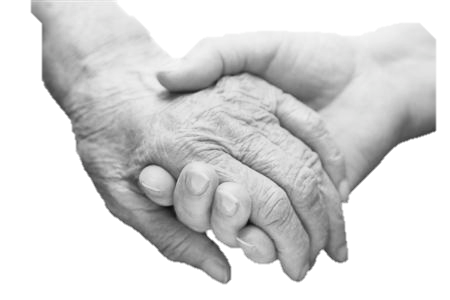 CKD classificatie (USA)
25
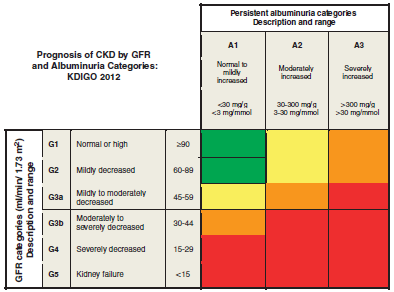 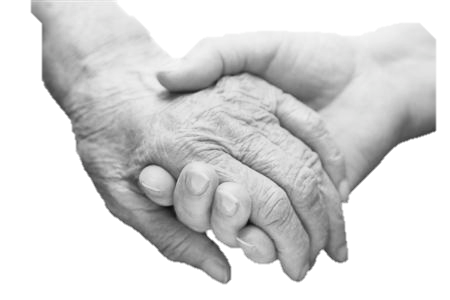 Prevalentie van CNI/CKD
26
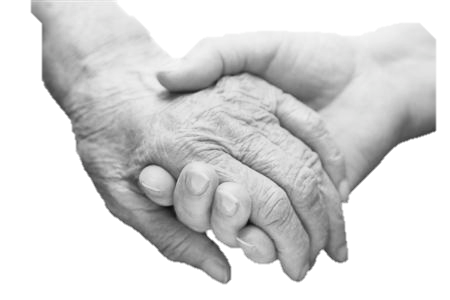 Prevalentie van CNI/CKD
27